Šiaulių  ,,Ringuvos‘‘ mokykla
Giluminio  mokyklos veiklos kokybės įsivertinimo 
ataskaita
2020 10 29
Mokyklos veiklos kokybės įsivertinimas vykdomas vadovaujantis (1)
Dėl mokyklos, įgyvendinančios bendrojo ugdymo programas, veiklos kokybės įsivertinimo metodikos patvirtinimo  2016-03-29 įsakymas Nr. 2V-267  
Mokyklos, įgyvendinančios bendrojo ugdymo programas, veiklos kokybės įsivertinimo metodika, patvirtinta 2016 m. kovo 29 d. Nr. V-267;
Priedas Nr. 1. Mokyklos, įgyvendinančios bendrojo ugdymo programas, veiklos kokybės įsivertinimo modelio sandara 
Priedas Nr. 2. Mokyklos, įgyvendinančios bendrojo ugdymo programas, veiklos kokybės įsivertinimo modelio schema 
Šiaulių ,,Ringuvos‘‘ mokyklos veiklos kokybės įsivertinimo tvarkos aprašas 
Šiaulių ,,Ringuvos‘‘ mokyklos veiklos kokybės įsivertinimo veiklos planas
Įsivertinimo instrumentai
Įvertinimui atlikti pasinaudota
 Nacionalinės švietimo agentūros  (NŠA)   teikiama interneto platforma - ,,IQES online Lietuva

Tiesioginėje internetinėje apklausoje   
               ,,ĮSIVERTINIMO IR PAŽANGOS ATASKAITA ‘‘ (baigta 2020-01-15)

1.Tėvų, globėjų apklausa NŠA 2019
2. Mokinių apklausa NŠA 2019


IMTIS:

 Mokinių tėvai (globėjai, rūpintojai) 
Išdalinti 55 prieigos kodai, atsakyta 54 (98,2 %)
Mokiniai
Išdalinti  30  prieigos kodai, atsakyta 30 (100 %)
Tėvų (globėjų/rūpintojų)  nuomonė apie mokyklą
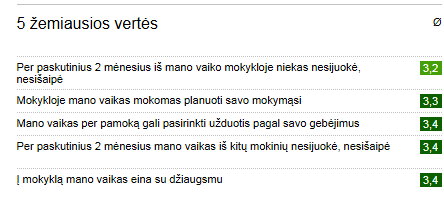 Mokinių nuomonė apie mokyklą
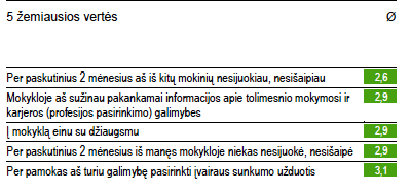 Pasirinktas rodiklis giluminiam  mokyklos veiklos kokybės įsivertinimui4. Sritis    4.1. Tema   4.1.2.Rodiklis.  Lyderystė
Įrankiai ir metodai
Mokytojų apklausa ,,Lyderystė. Apie darbo grupes‘‘     (klausimynas elektroniniame TAMO dienyne)
2.  Mokytojų apklausa ,, Lyderystė‘‘   (klausimynas  elektroniniame TAMO dienyne)
3.  Vadovų apklausa ,,Lyderystė‘‘        (klausimynas  elektroniniame TAMO dienyne)
2. Sritis    2.4. Tema2.4.2.Rodiklis.  Mokinių įsivertinimasRaktiniai žodžiai- dialogas vertinant, įsivertinimas kaip savivoka
Įrankiai ir metodai
    Mokinių apklausa (struktūruotas interviu) 
14 mokinių birželio mėn. 
12 mokinių rugsėjo mėn. 
     Mokytojų apklausa (elekroniniame TAMO dienyne)
Apibendrinimas ir rekomendacijos (1)
Mokytojų ir klasės vadovų metodinėje  grupėje vertinimo ir įsivertinimo klausimus tikslinga svarstyti  bent kartą per pusmetį, nuolat stebėti asmeninę mokinių pažangą, susitarti, kaip ją fiksuoti
Mokslo metų pradžioje visi mokytojai supažindins mokinius ir tėvus (globėjus, rūpintojus) su mokykloje priimta  vertinimo tvarka, sistemingai ją primins mokiniams. 
Vertindami mokinius, mokytojai    vadovausis  mokykloje priimta vertinimo  sistema  (bei  individualiomis vertinimo sistemomis).
Kiekvienas mokytojas metodinės grupės  susirinkime  turės  galimybę  vieną kartą per mokslo  metus pasidalinti gerąja patirtimi, taikant įsivertinimo būdus ir metodus. 
Gal būt, tikslinga mokytojų ir klasės vadovų metodinės grupės  susirinkime supažindinti mokytojus su individualios pažangos vertinimo aplanko vedimo metodika, susitarti, kad kiekvienas mokinys  turėtų  individualios pažangos vertinimo aplankus, kauptų darbus, kartu su mokytoju sektų (mokytųsi sekti) savo pažangą.
Atlikus giluminį mokyklos veiklos kokybės įsivertinimą, numatytos tolimesnės mokyklos veiklos tobulinimo gairės:
Palankios aplinkos mokinių įsivertinimui, individualios pažangos pamatavimui, pasiekimų gerinimui, saviraiškai, asmenybės augimui puoselėjimas
 Pedagogų kompetencijų tobulinimas diegiant skaitmeninį ugdymo turinį; 
Efektyvios komunikacijos  kūrimas 
Dalijimosi profesine patirtimi su kolegomis tobulinimas 
 Partnerystė su socialiniais partneriais vykdant projektinę veiklą